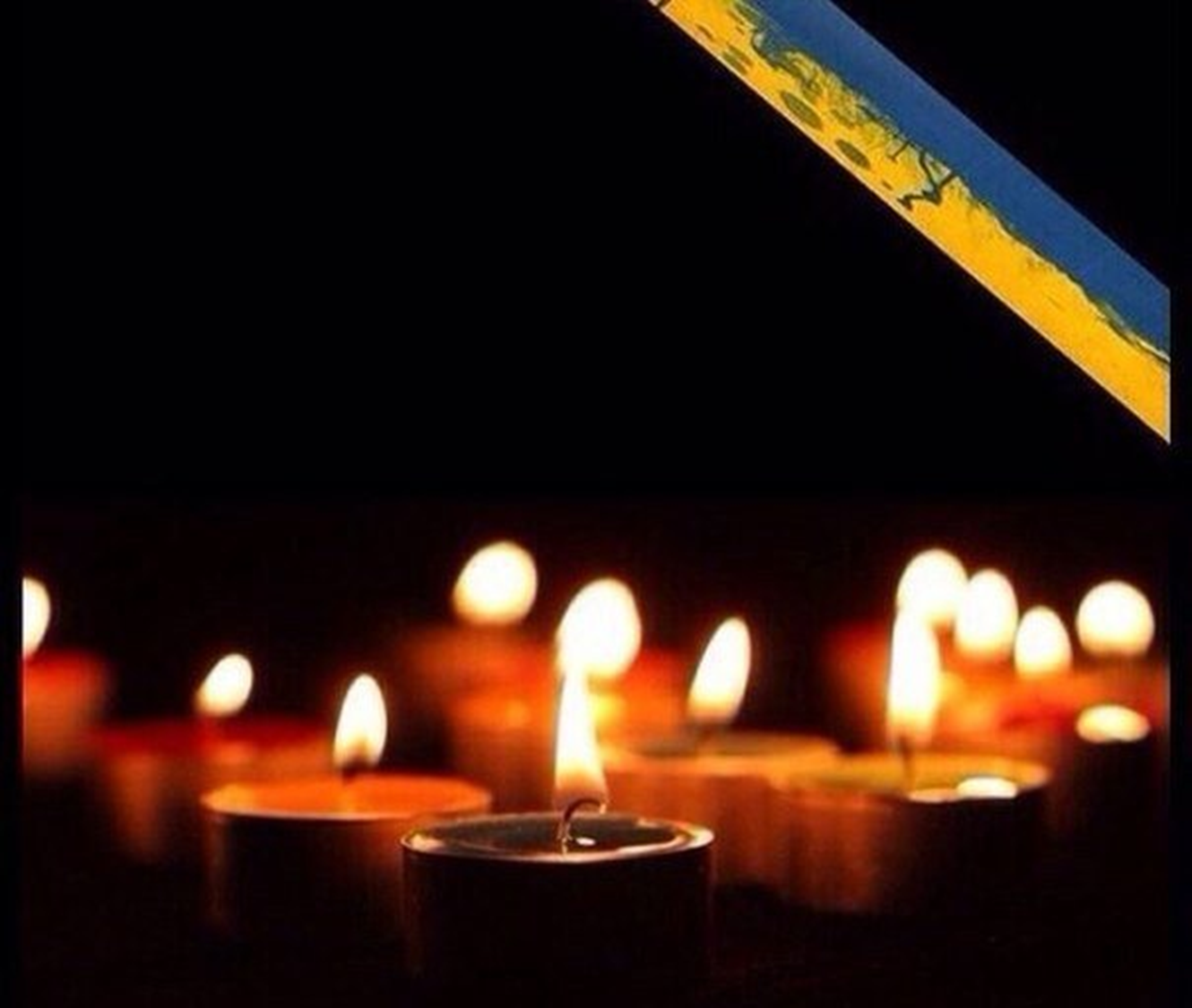 Герої Небесної сотні Хмельниччини
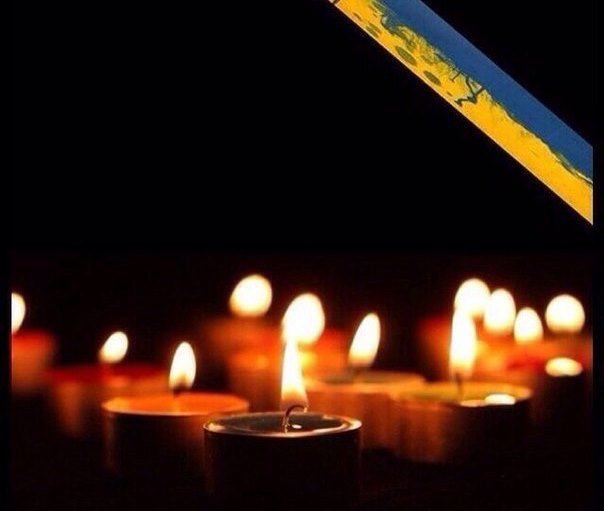 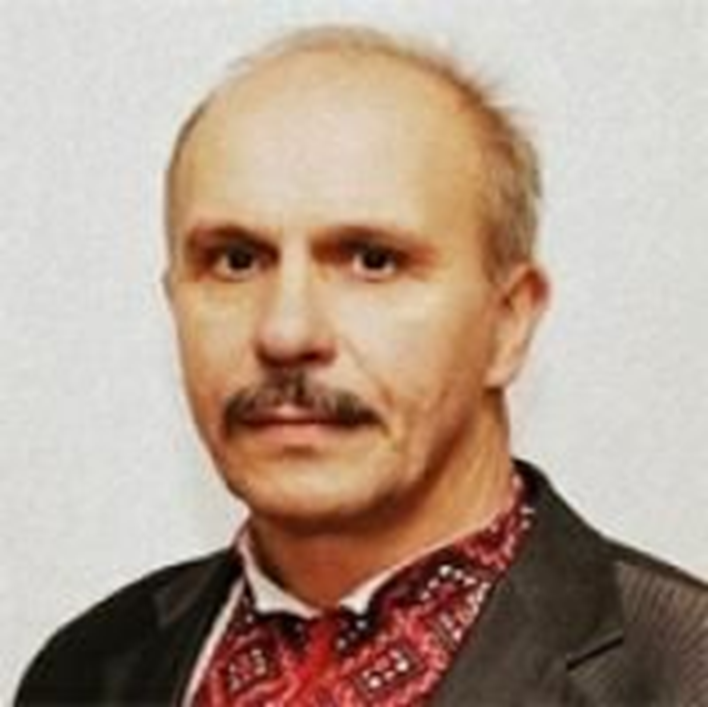 Бондарчук Сергій  Михайлович
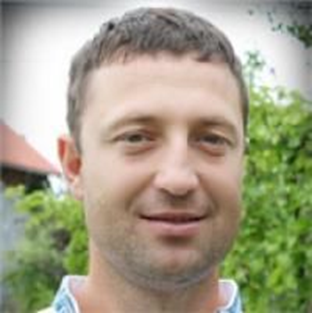 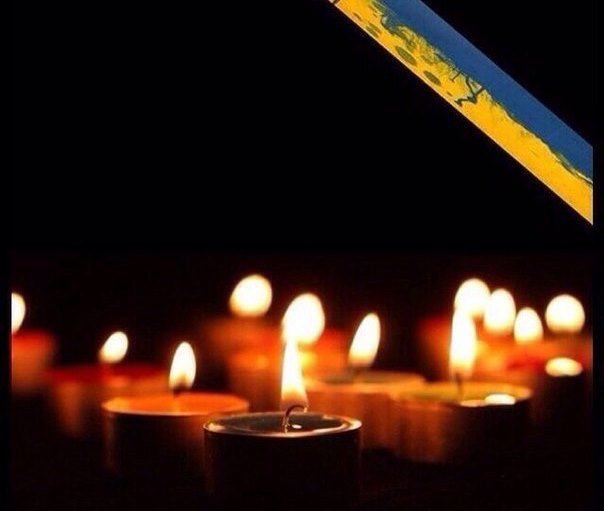 Васильцов Віталій Валерійович
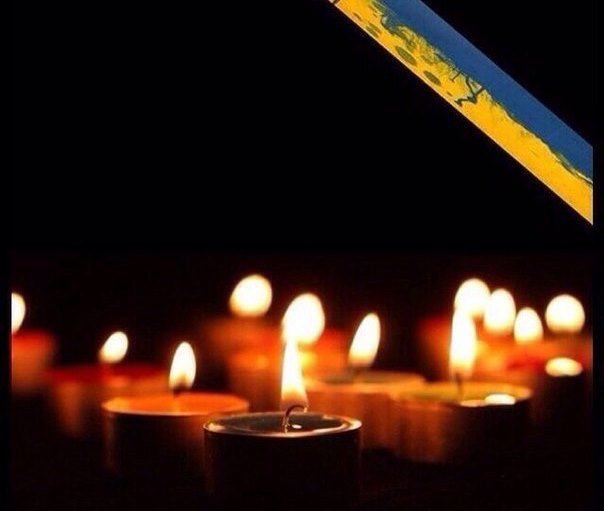 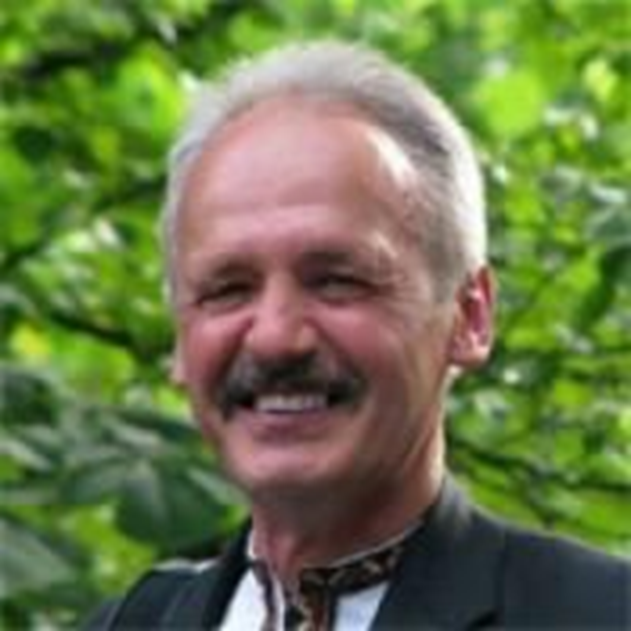 Дзявульський Микола Степанович
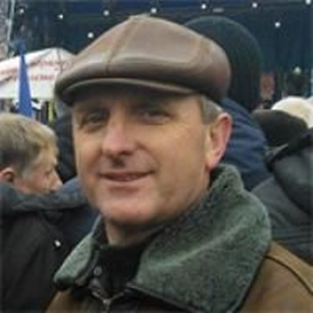 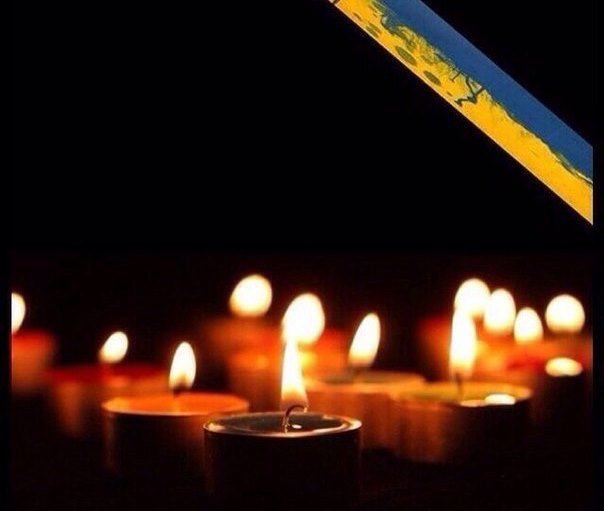 Корнєєв Анатолій Петрович
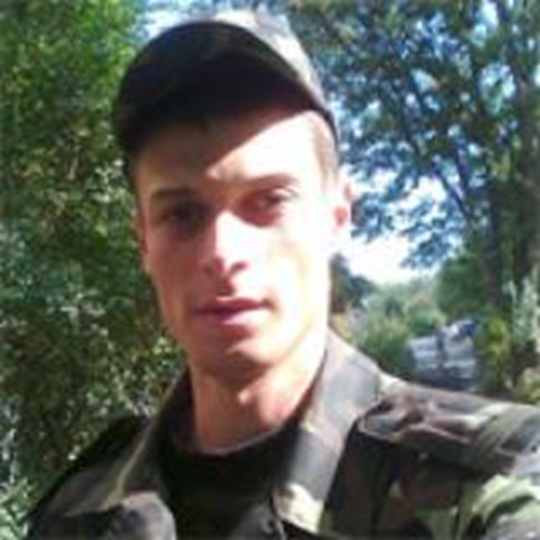 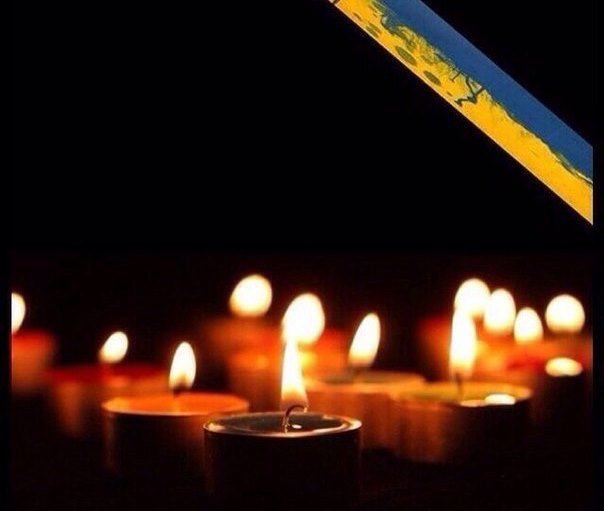 Мазур Артем Анатолійович
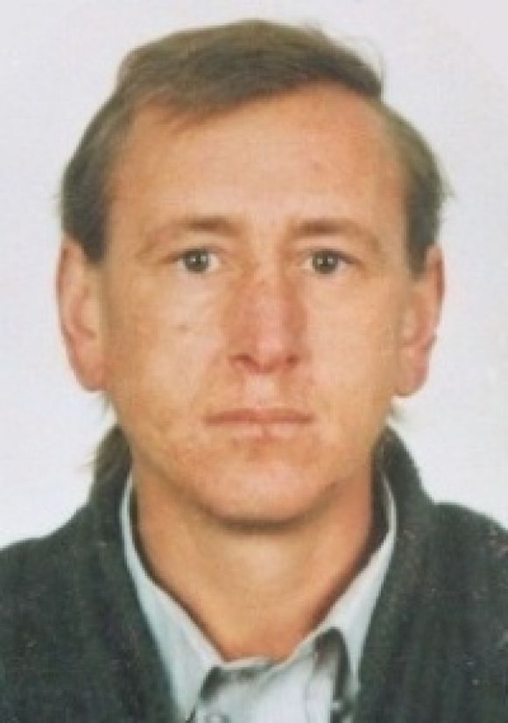 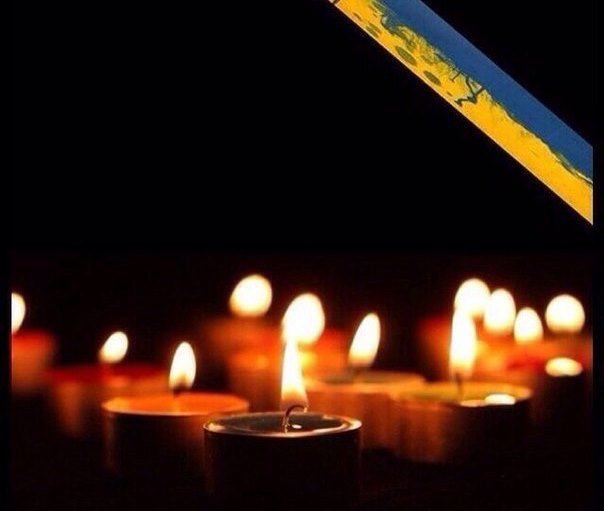 Подригун Олександр
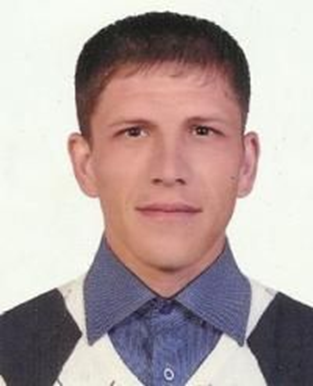 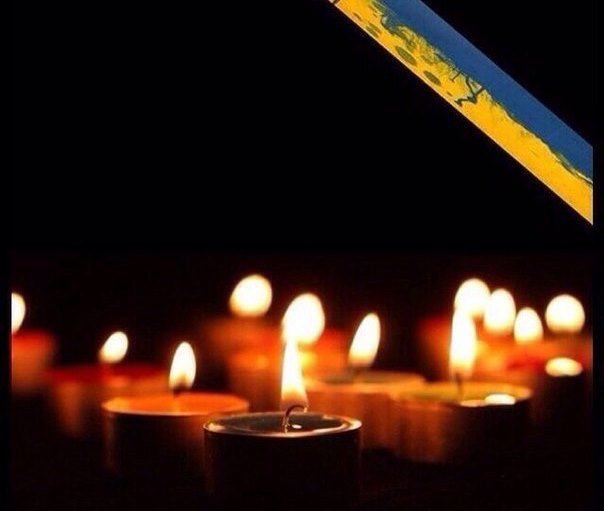 Олександр Клітинський
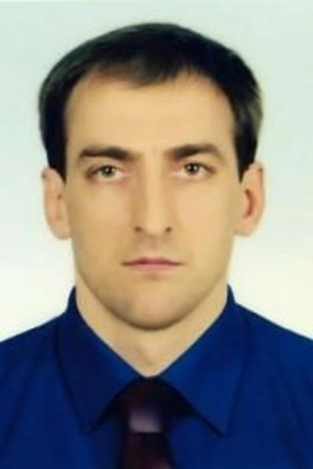 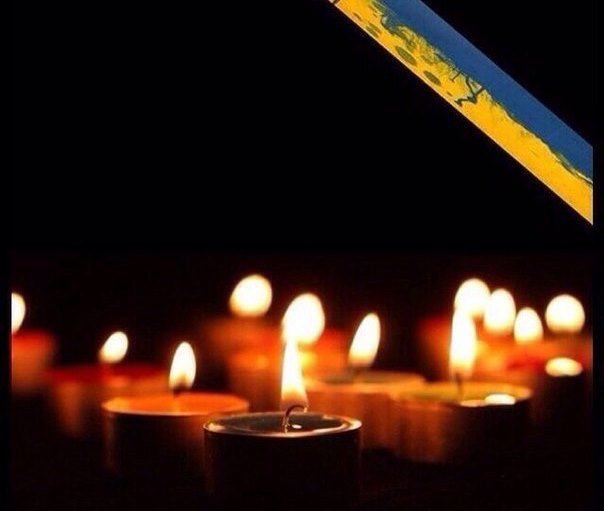 Володимир Чаплінський
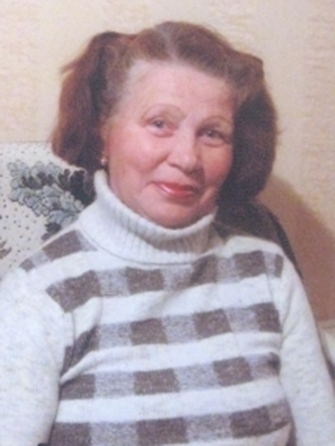 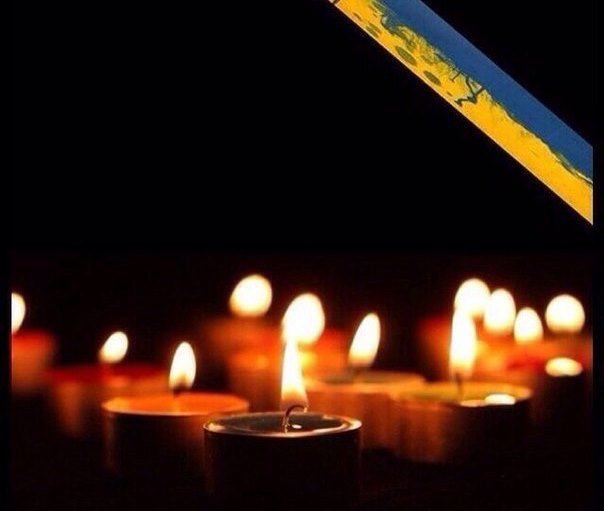 Шеремета Людмила
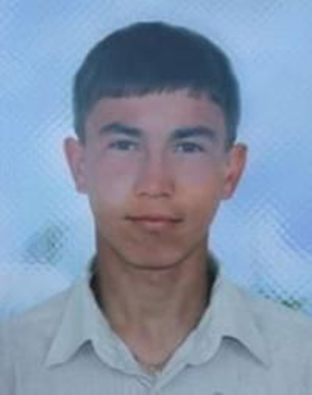 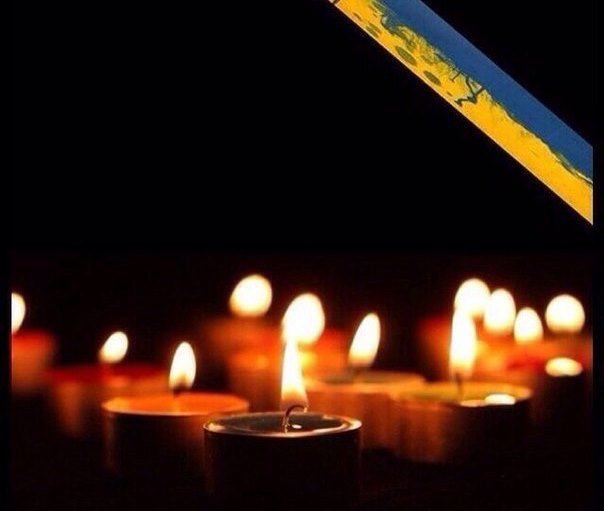 Пагор Дмитро Олексійович
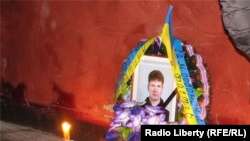 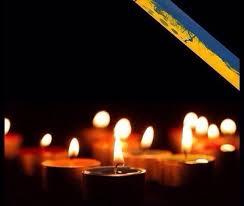 Семисюк Микола
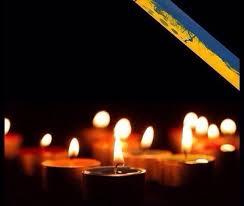 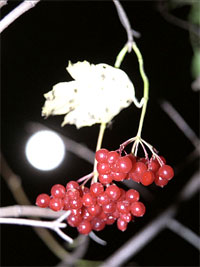 Пам’ятаємо!
ПАМЯ
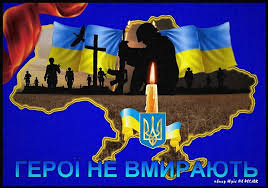